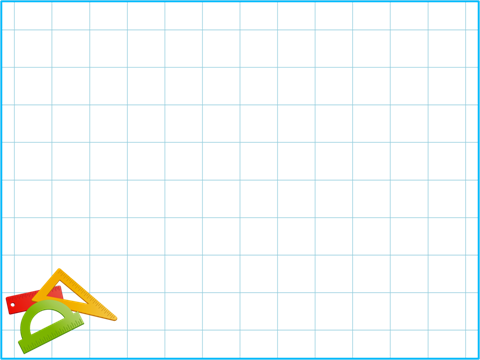 Я слышу и забываю.

Я вижу и запоминаю.

Я делаю и понимаю.

              © Конфуций.
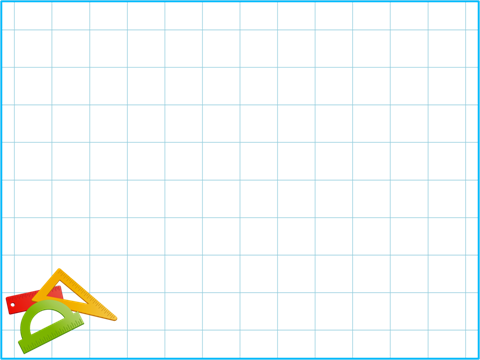 Тема урока:«Разложение многочленов на множители. Вынесение общего множителя за скобки»
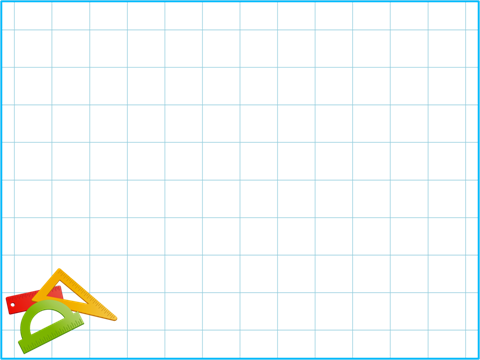 Цель урока:
Научиться выносить общий множитель за скобки;
Сформулировать правило.
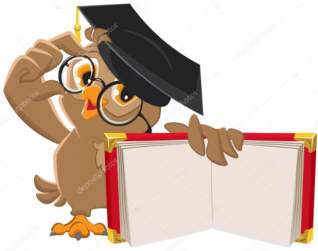 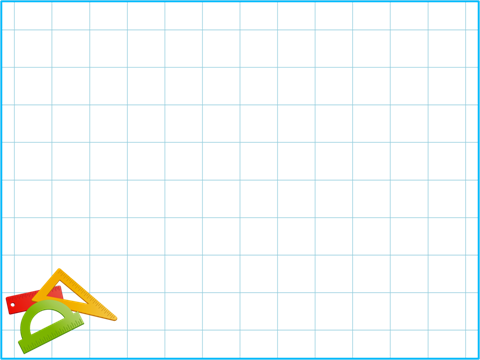 Найти общий множитель.
9
с
2
ab
a
2
9
a
2
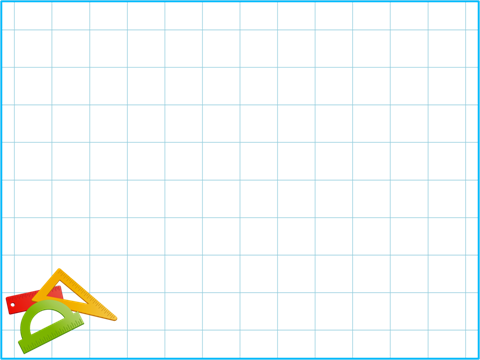 Преобразовать многочлен
ax + bx + cx
3x + 3b + 3c
5a – 35bc + 20 mc =
= x (a + b + c);
= 3(x + b + c);
= 5 (a - 7bc + 4mc);
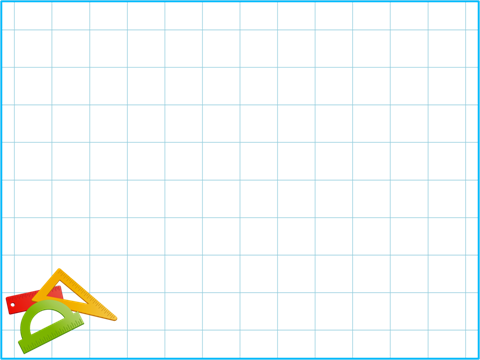 Правило вынесения общего множителя за скобки
Найти общий множитель у всех членов многочлена;
Вынести его за скобки.

! После вынесения общего множителя за   скобки, в скобках должно остаться        столько слагаемых, сколько их было в       данном многочлене.
Работа в классе
№433
№435
№441
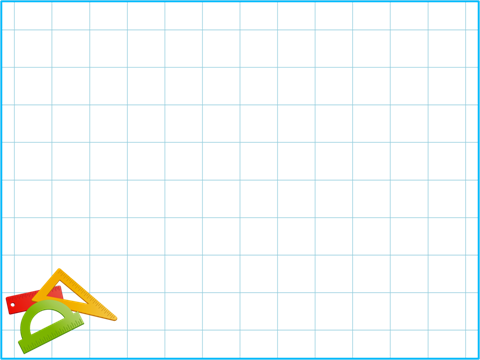 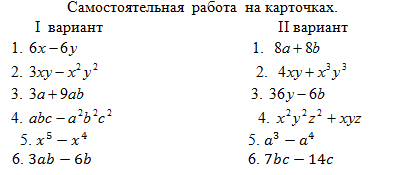 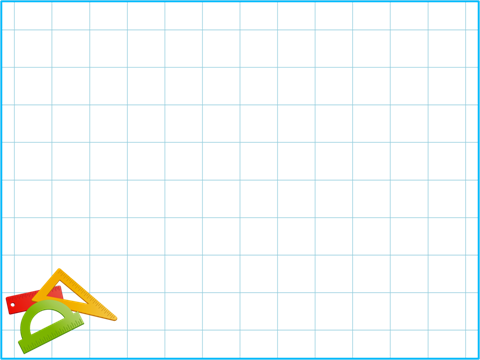 Проверьте себя:
Вариант 2

1) 8(a+b)
2) xy(4+  x  y )
3) 6(6y-b)
4) xyz(xyz+1)
5) a   (1-a)
Вариант 1
6(x-y)
2)  xy(3-xy)
3)  3a(1+3b)
4) abc(1-abc)
5) x  (x-1)
2
2
4
3
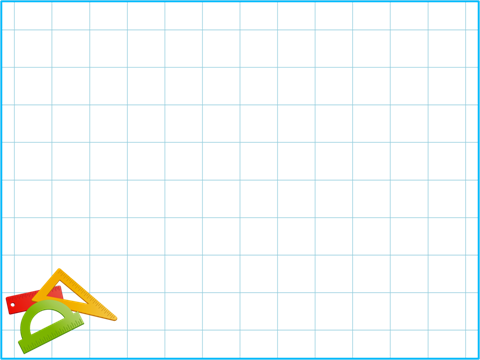 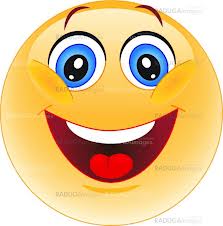 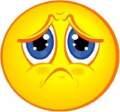 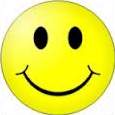 Грустно.
Хорошее настроение.
Отличное настроение.
Домашнее задание
Ответить на вопросы стр.82(1,2)
№434
№436
№438